Праздничные посиделки
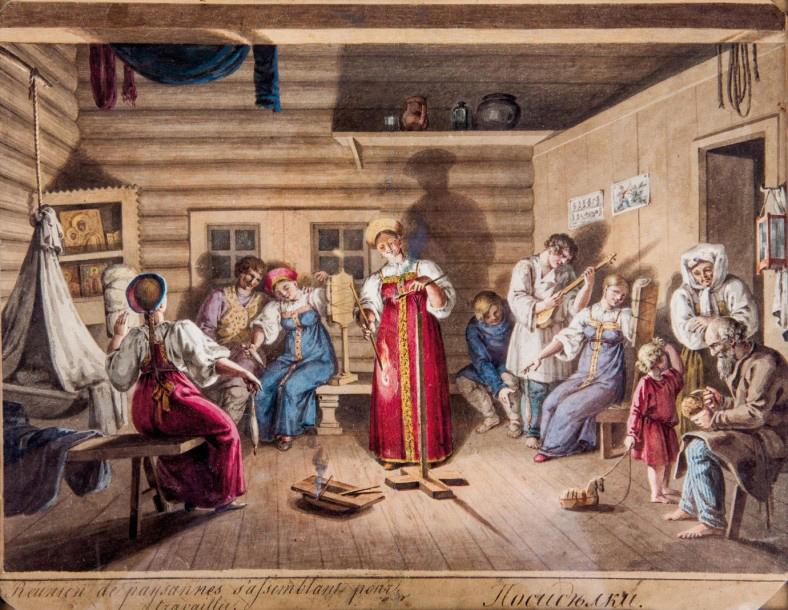 Праздничные посиделки
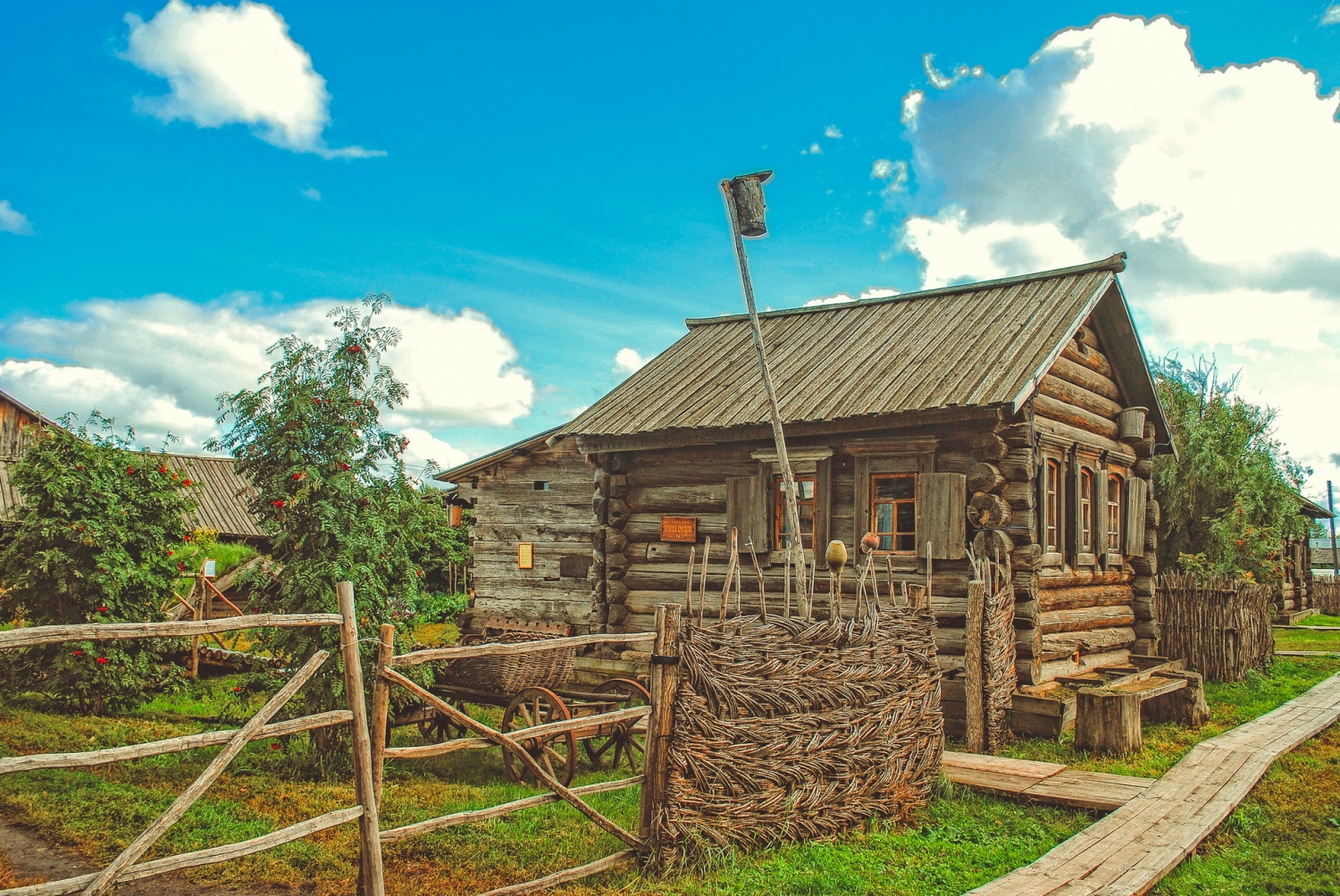 Праздничные посиделки
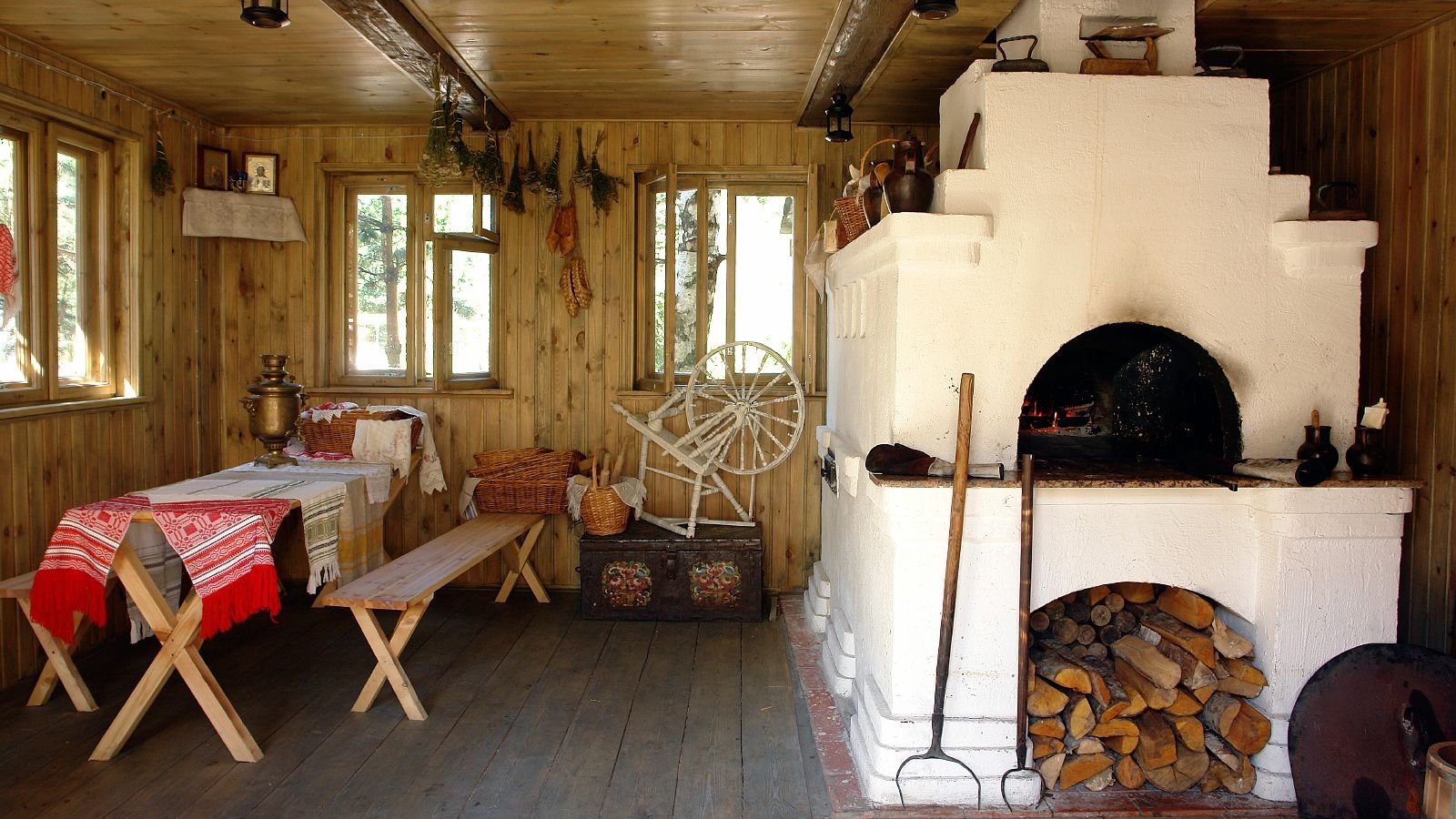 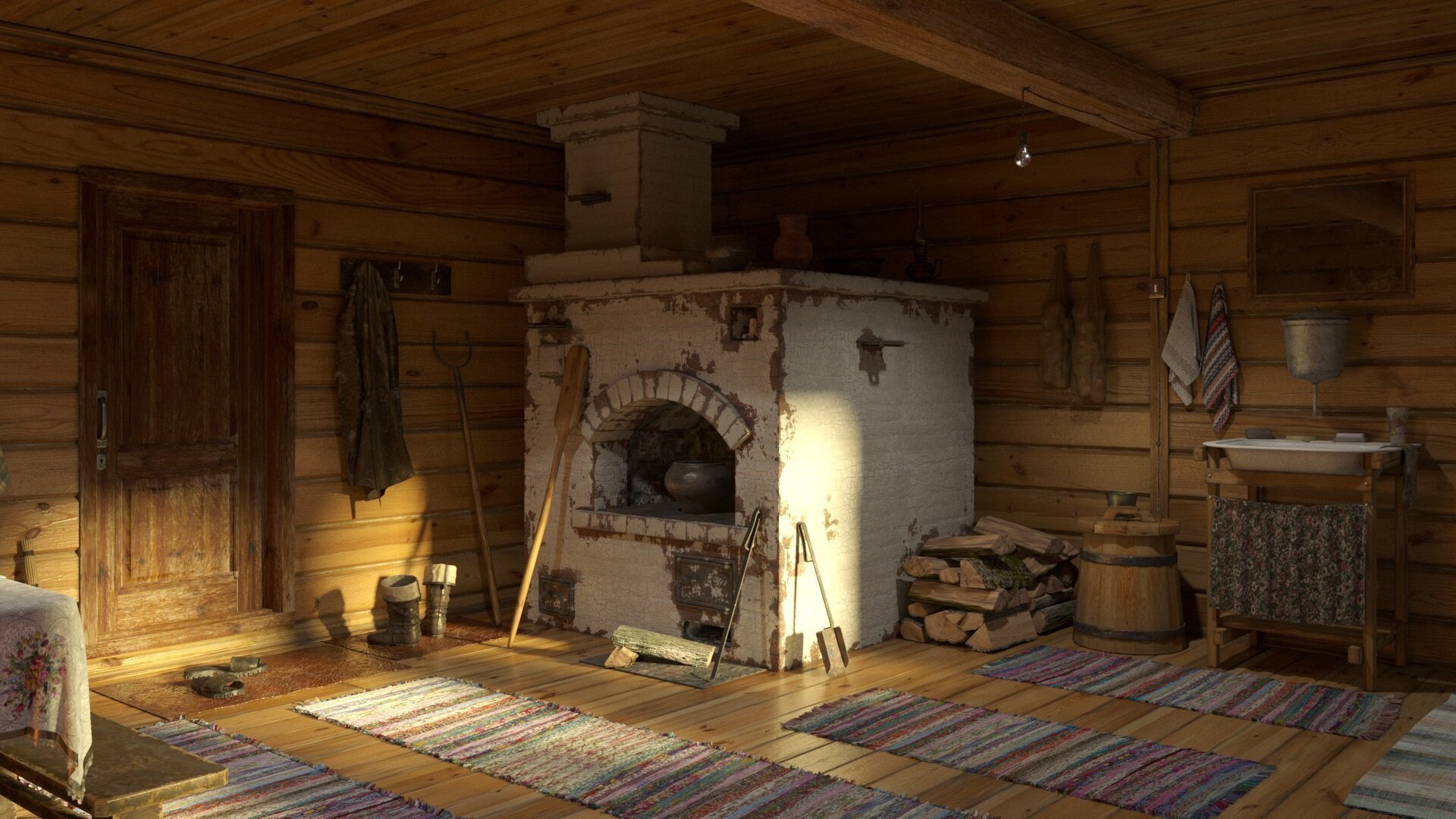 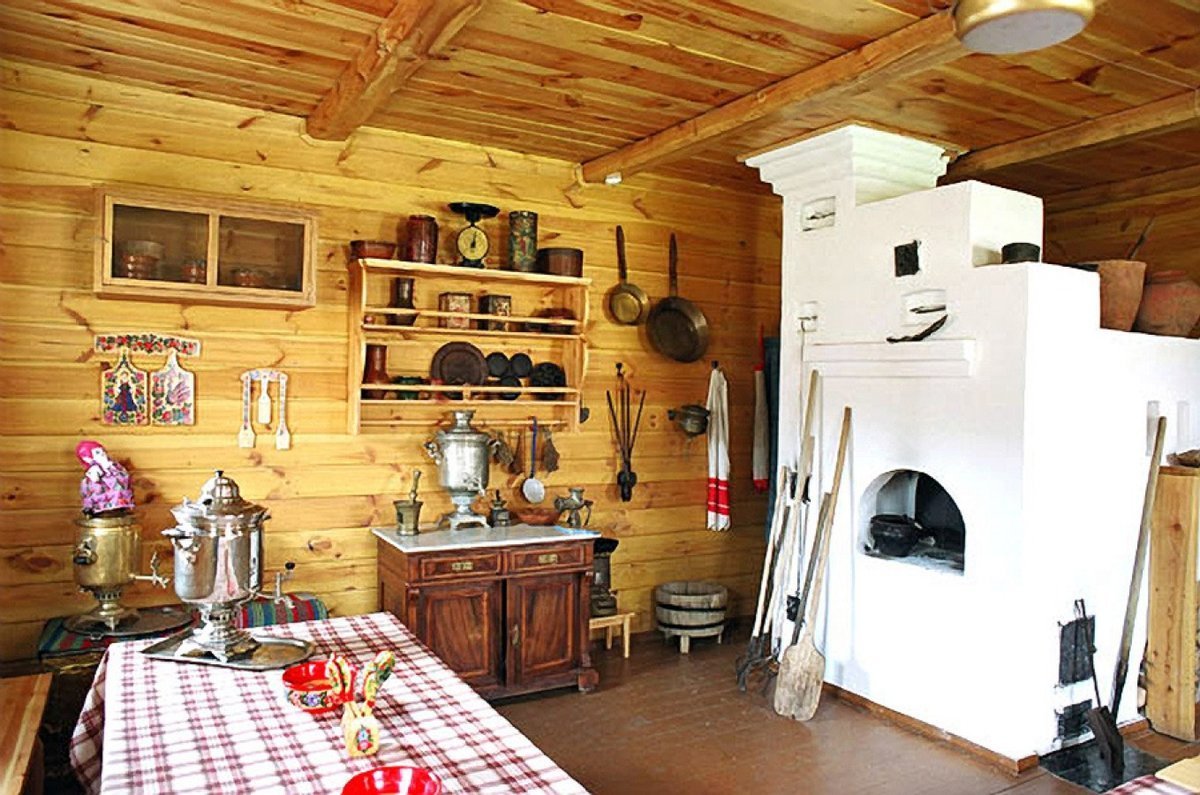 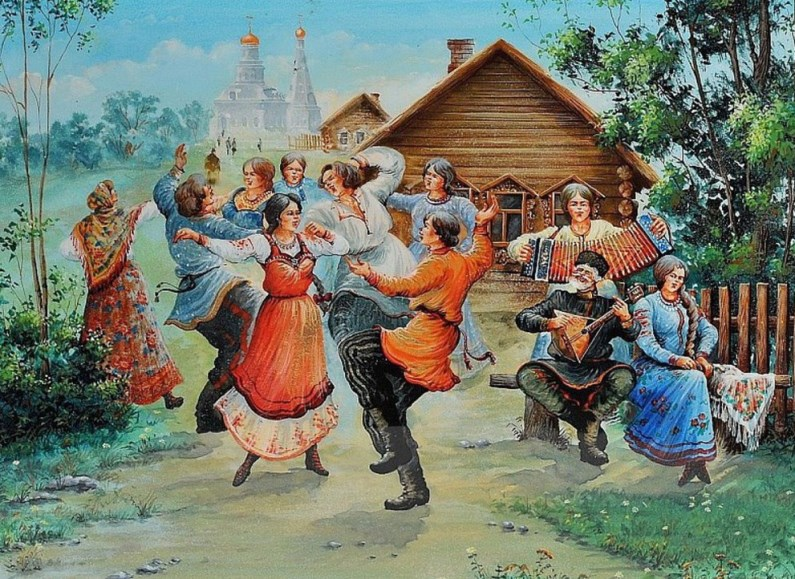 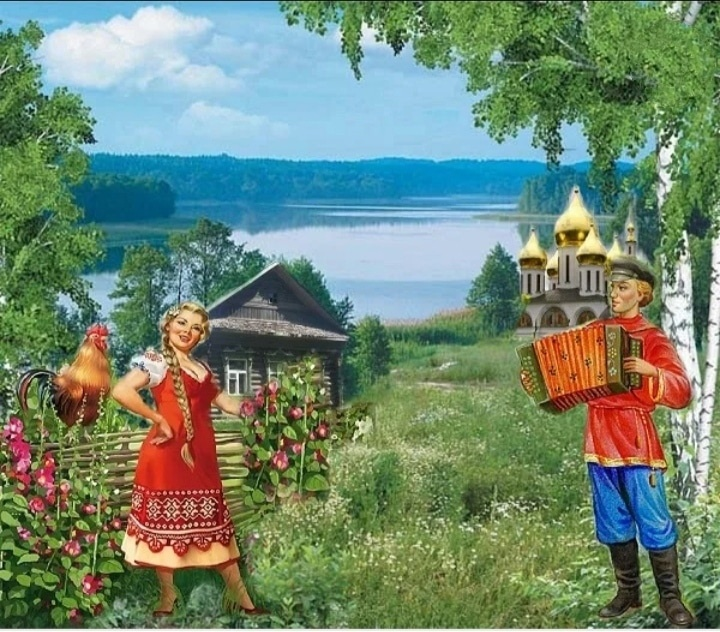 небылицы
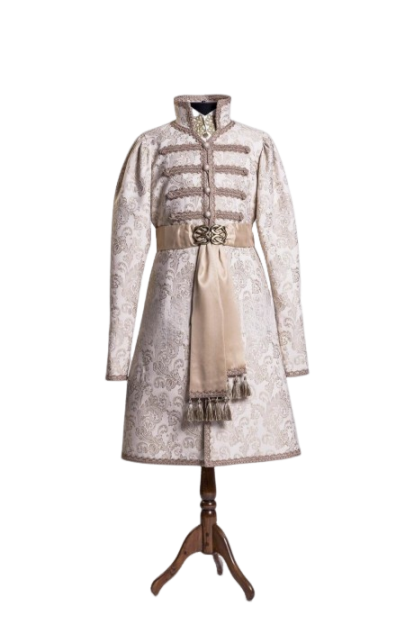 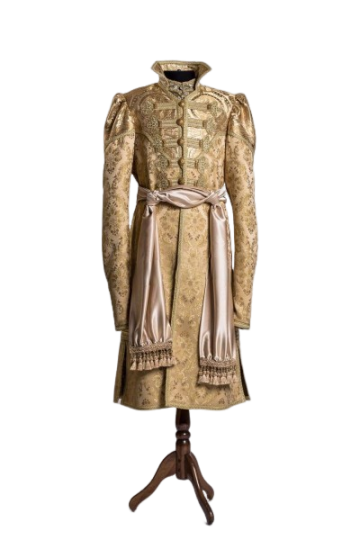 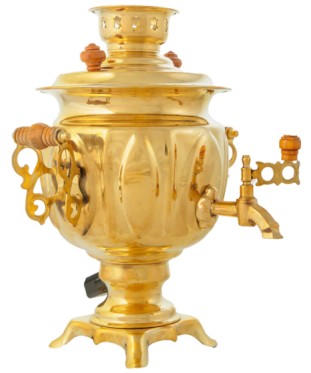 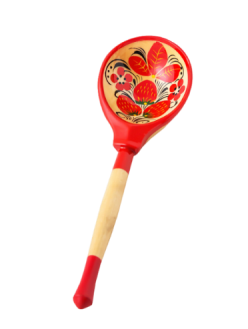 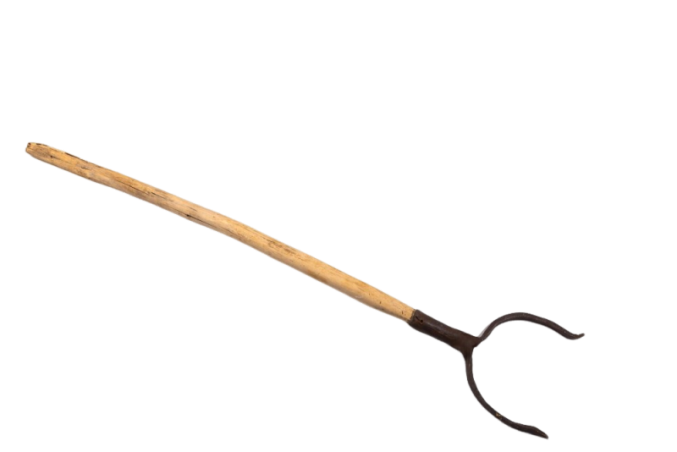 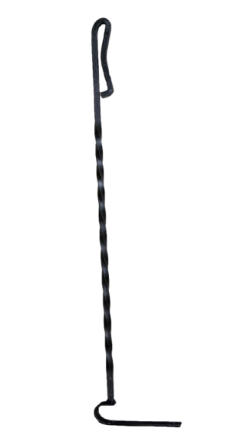 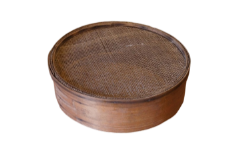 небылицы
Танец
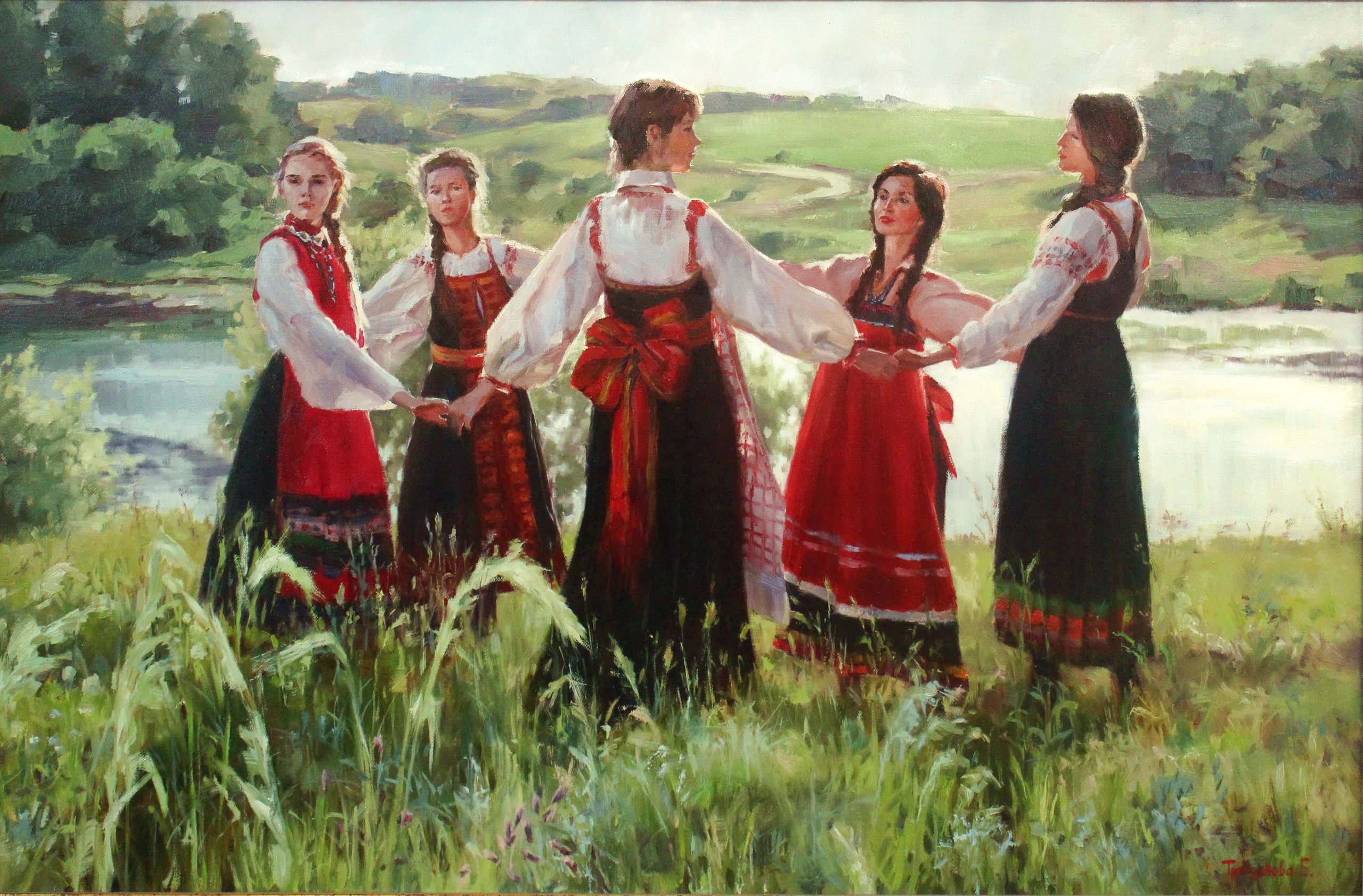 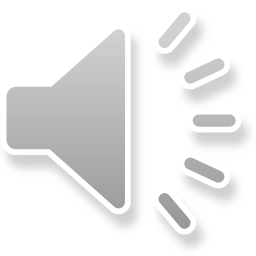 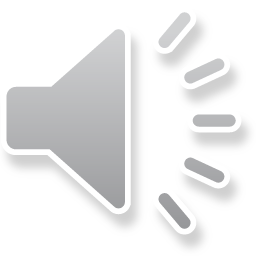 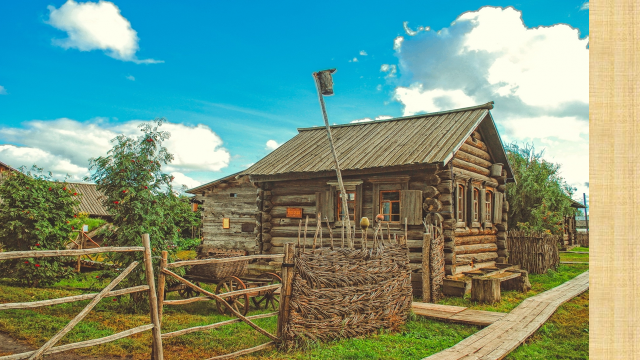 Народная игра « Зайцы и волк»
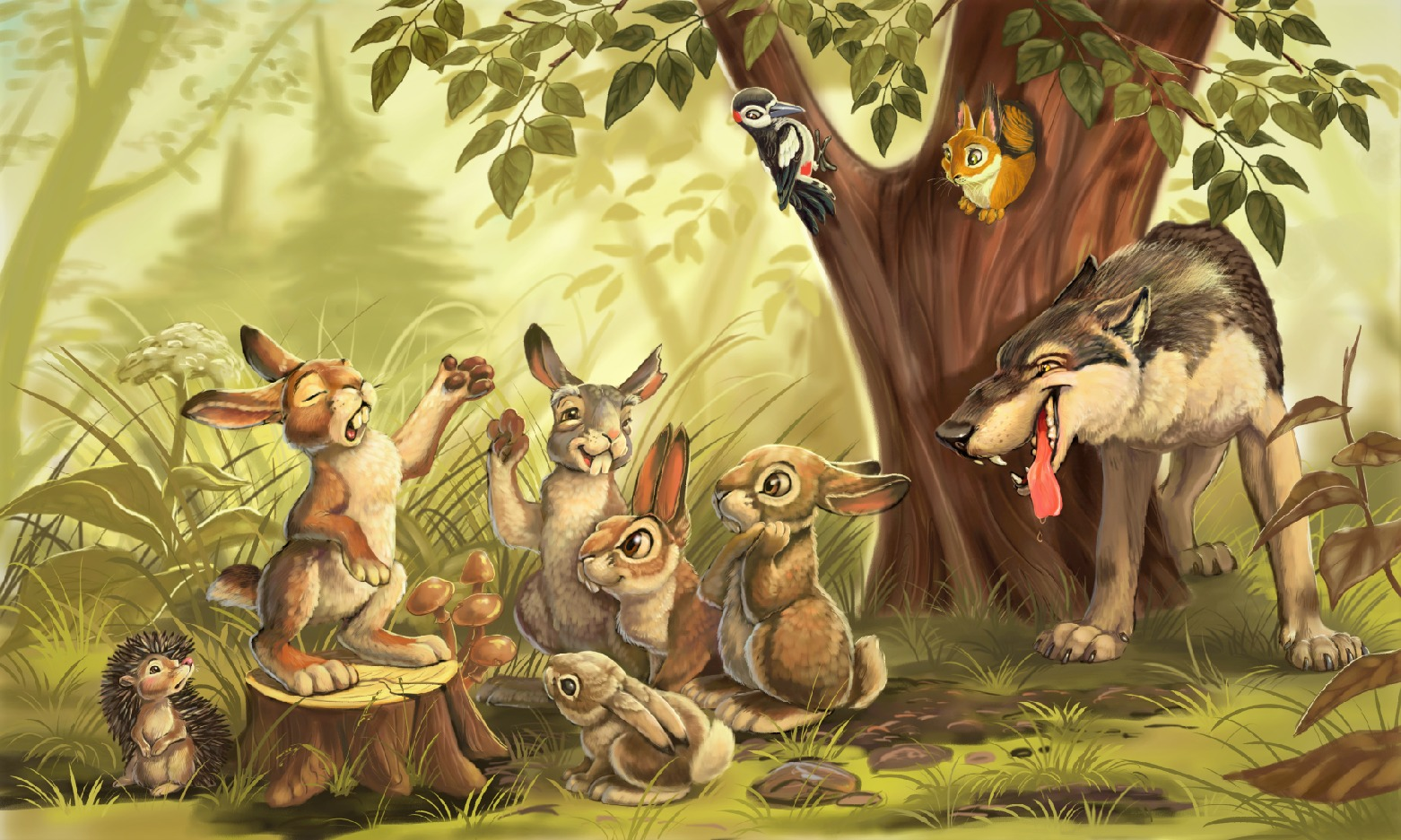 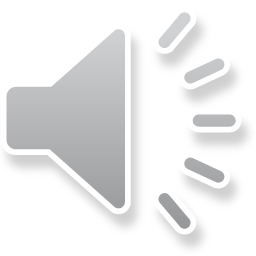 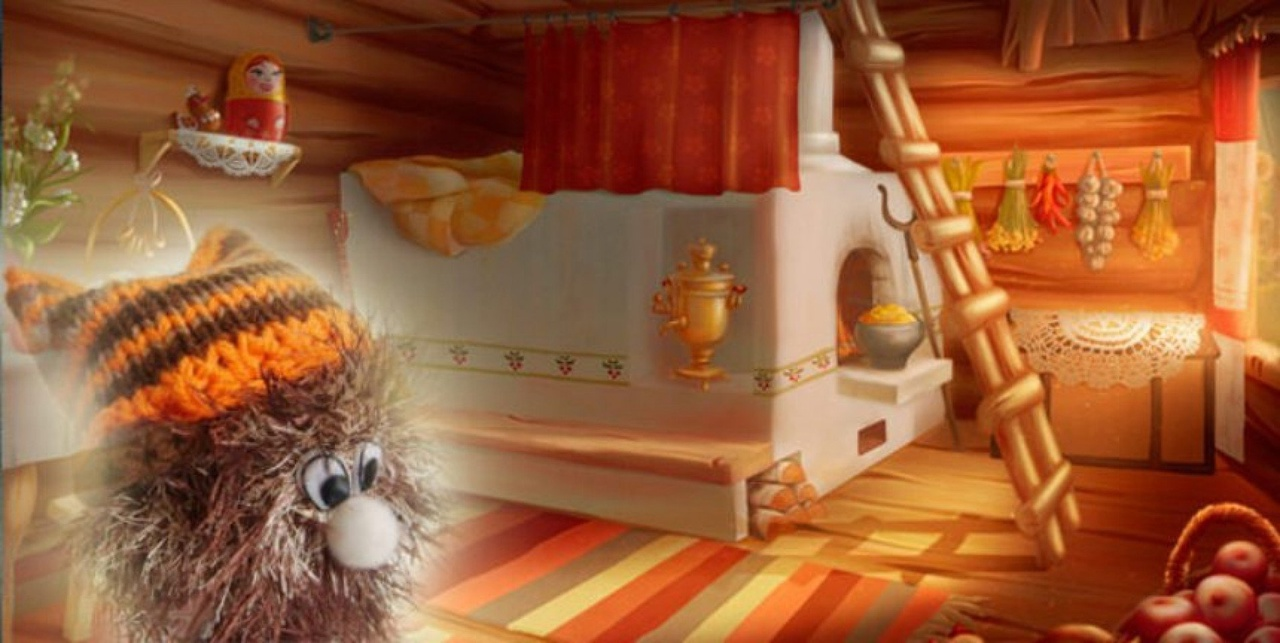 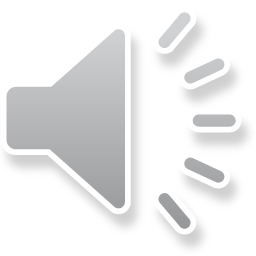 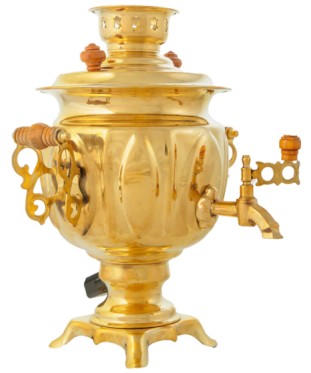 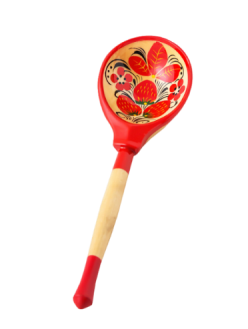 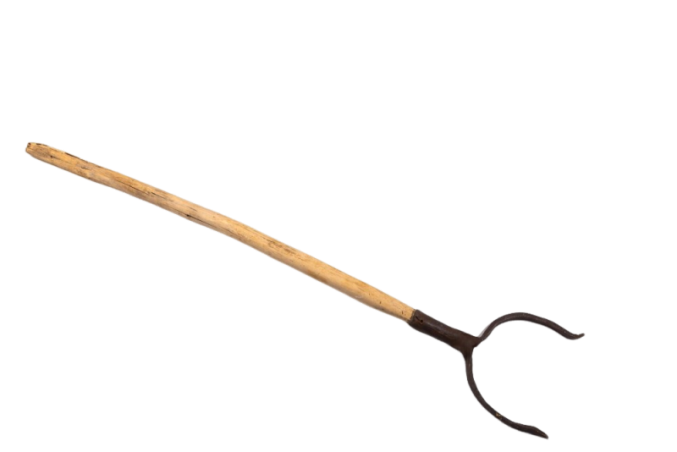 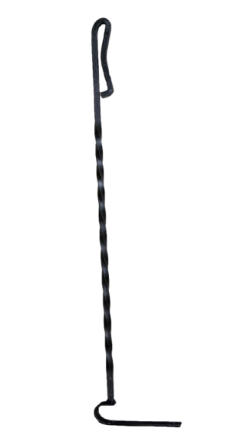 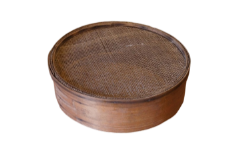 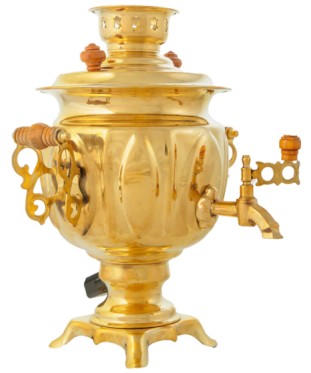 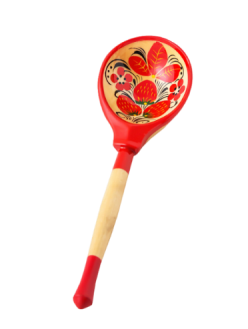 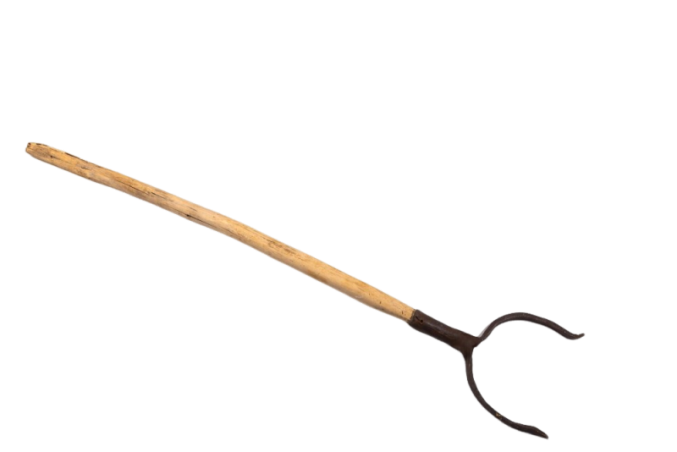 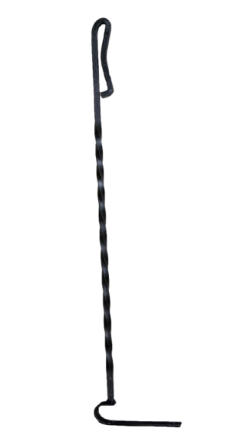 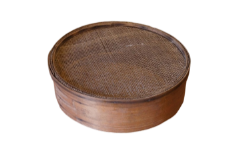 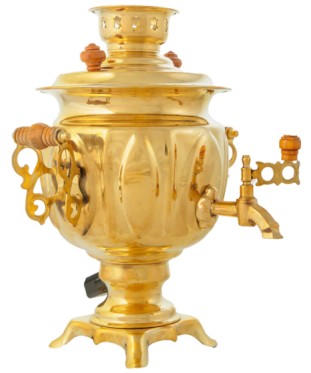 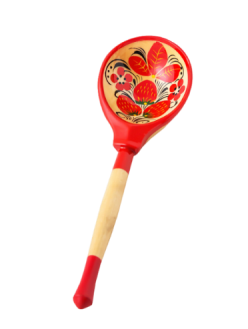 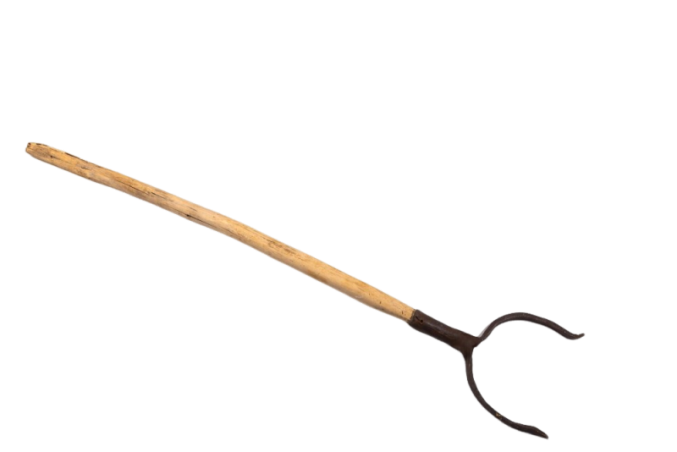 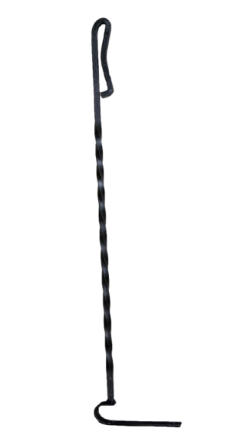 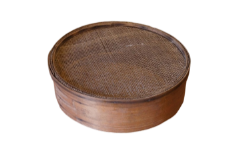 Игра на ложках
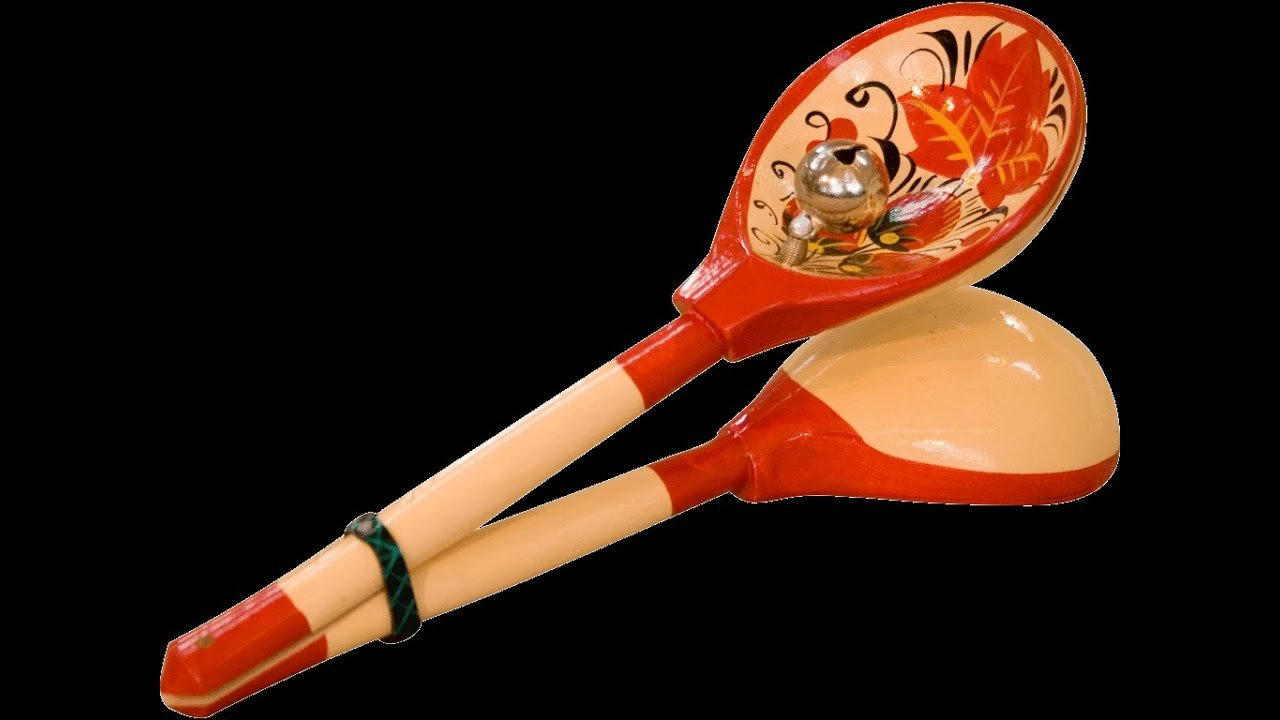 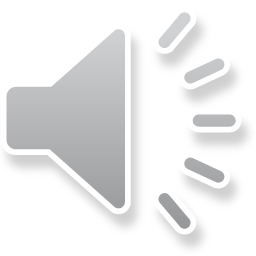 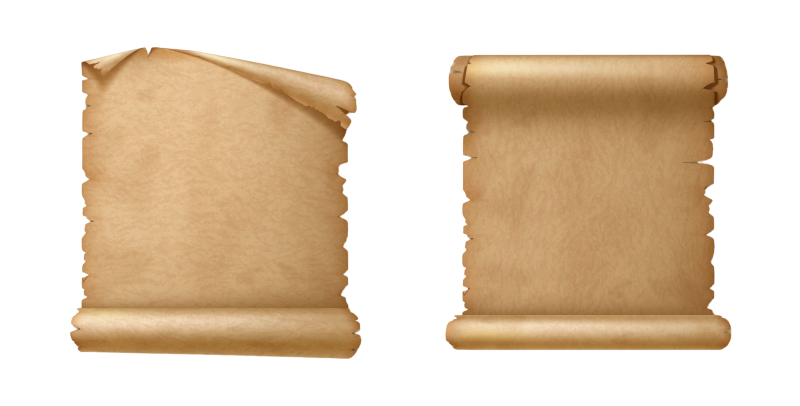 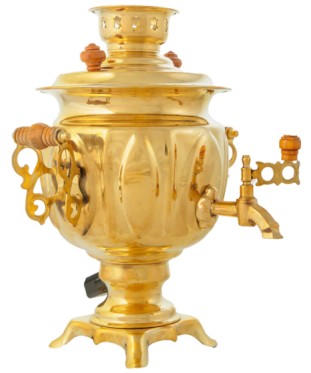 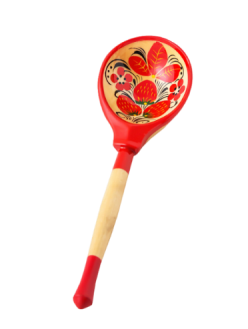 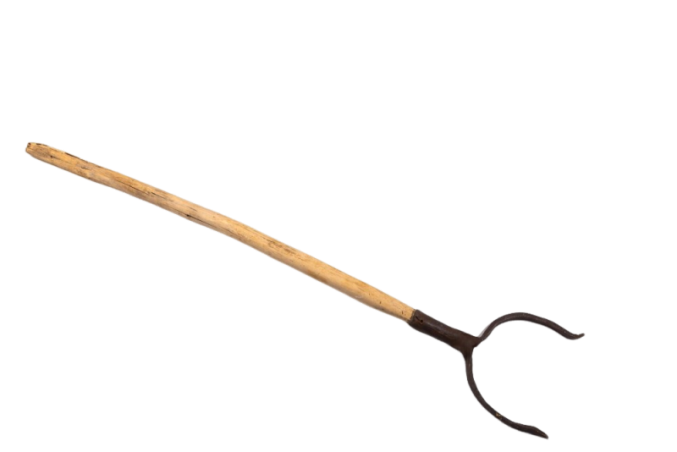 Скороговорки
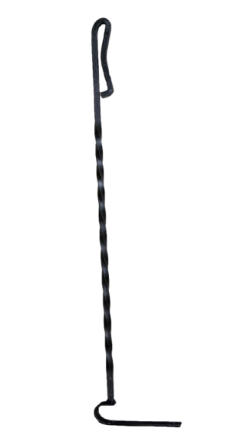 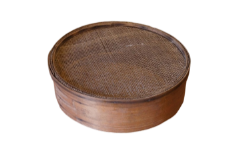 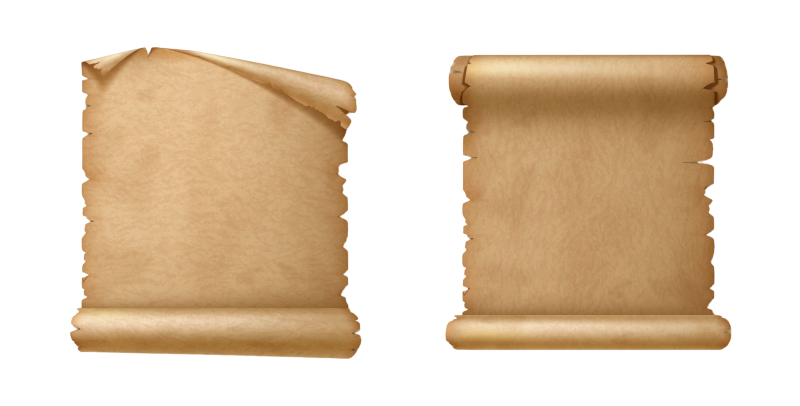 1. У осы не усы, не усищи, а усики.
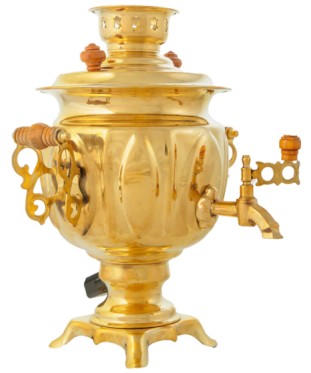 2. Мамаша Ромаше дала сыворотки 
из-под простокваши.
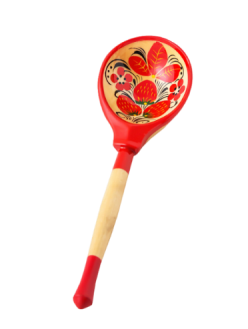 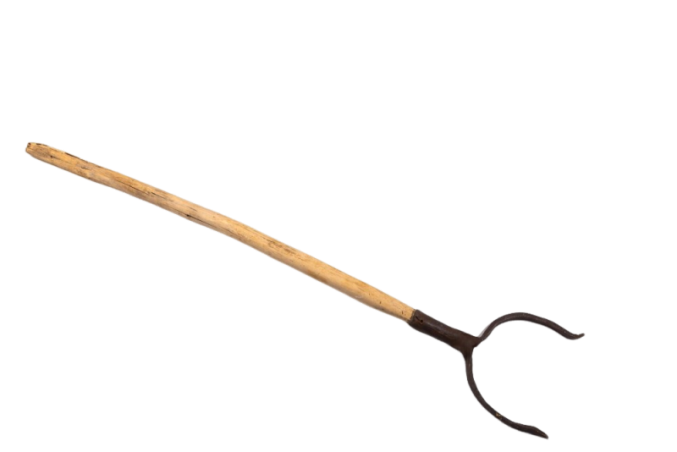 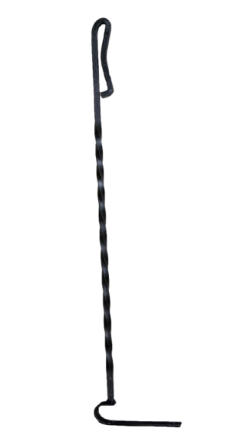 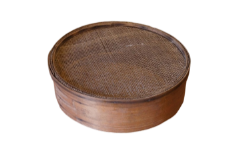 3. Щетина у чушки, чешуя у щучки.
4. На бобра из-за ели глазеют глаза 
газели.
Народная игра «Петушиный бой»
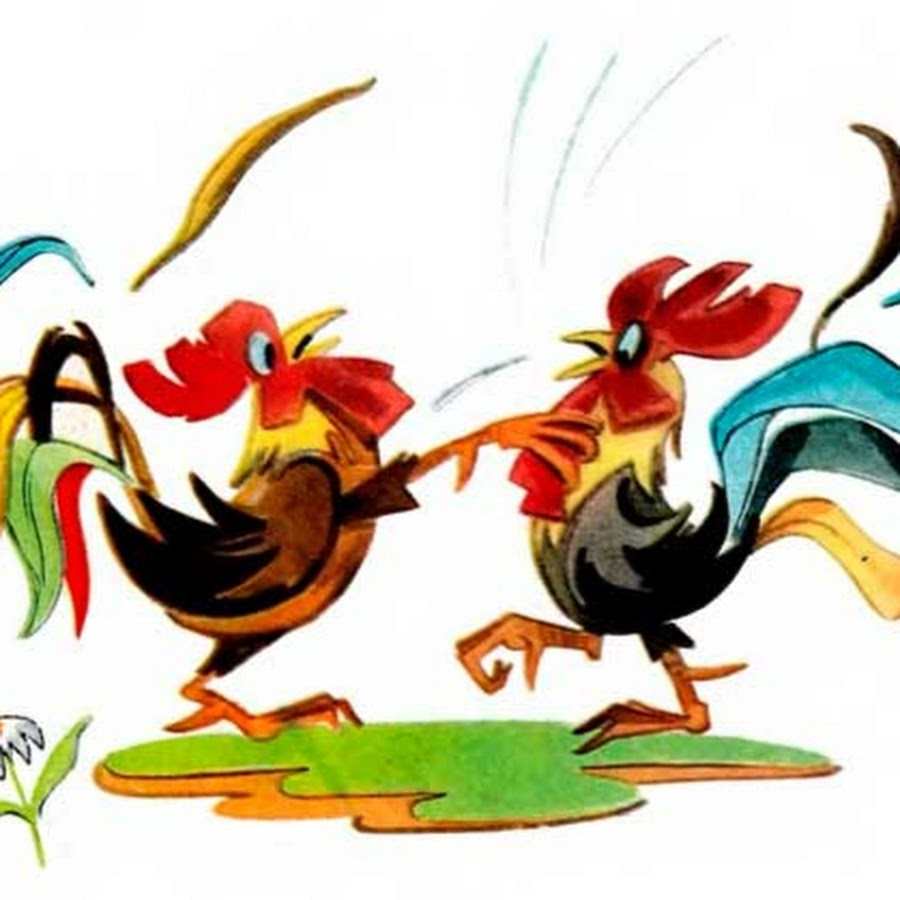 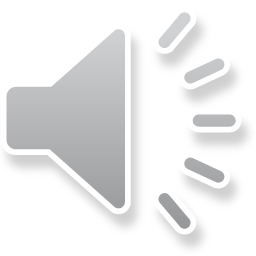 Инсценировка « Глаша»
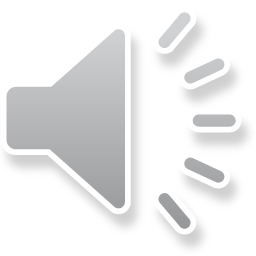 МБОУ СОШ №15,г.о Егорьевск
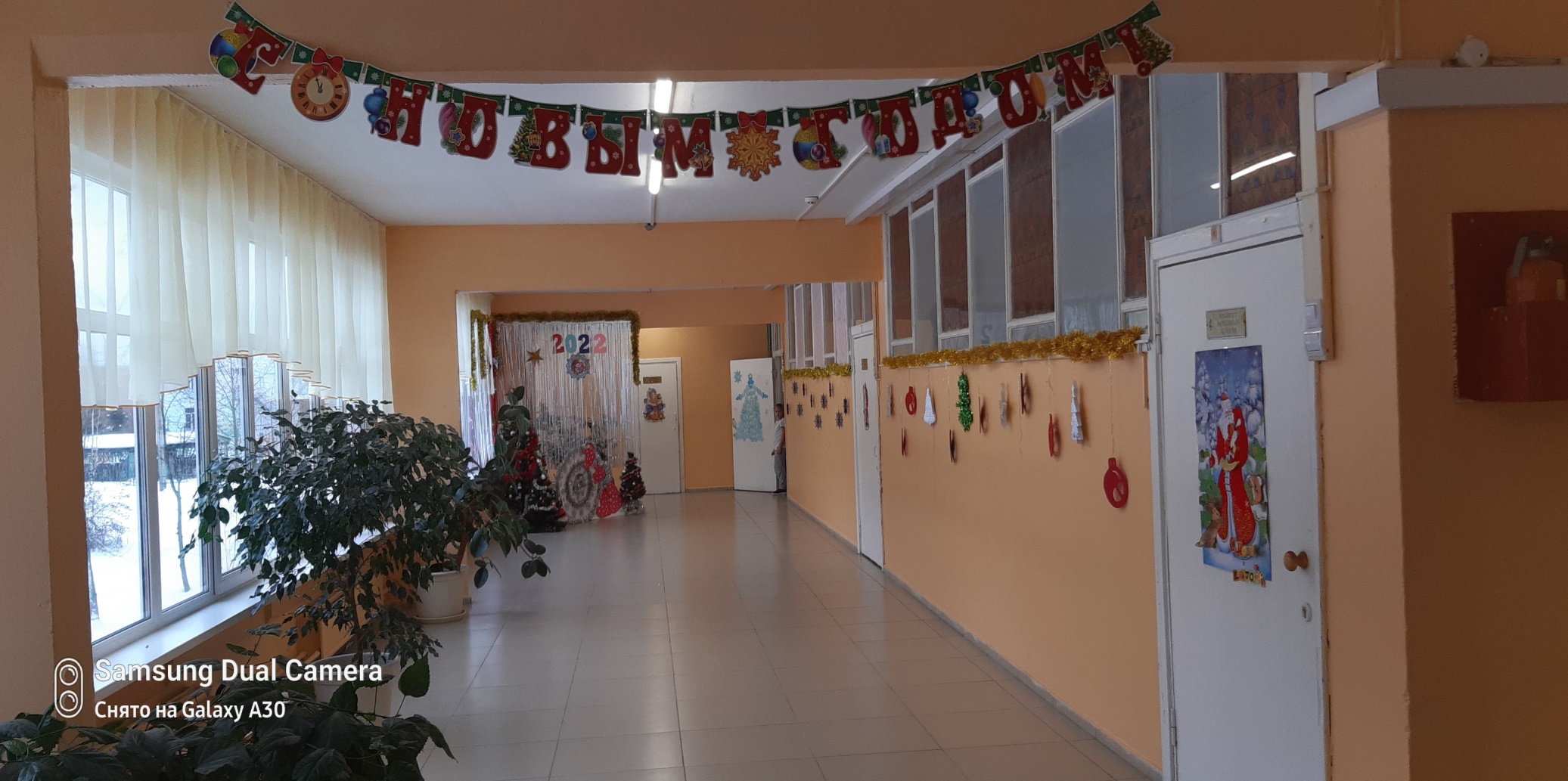 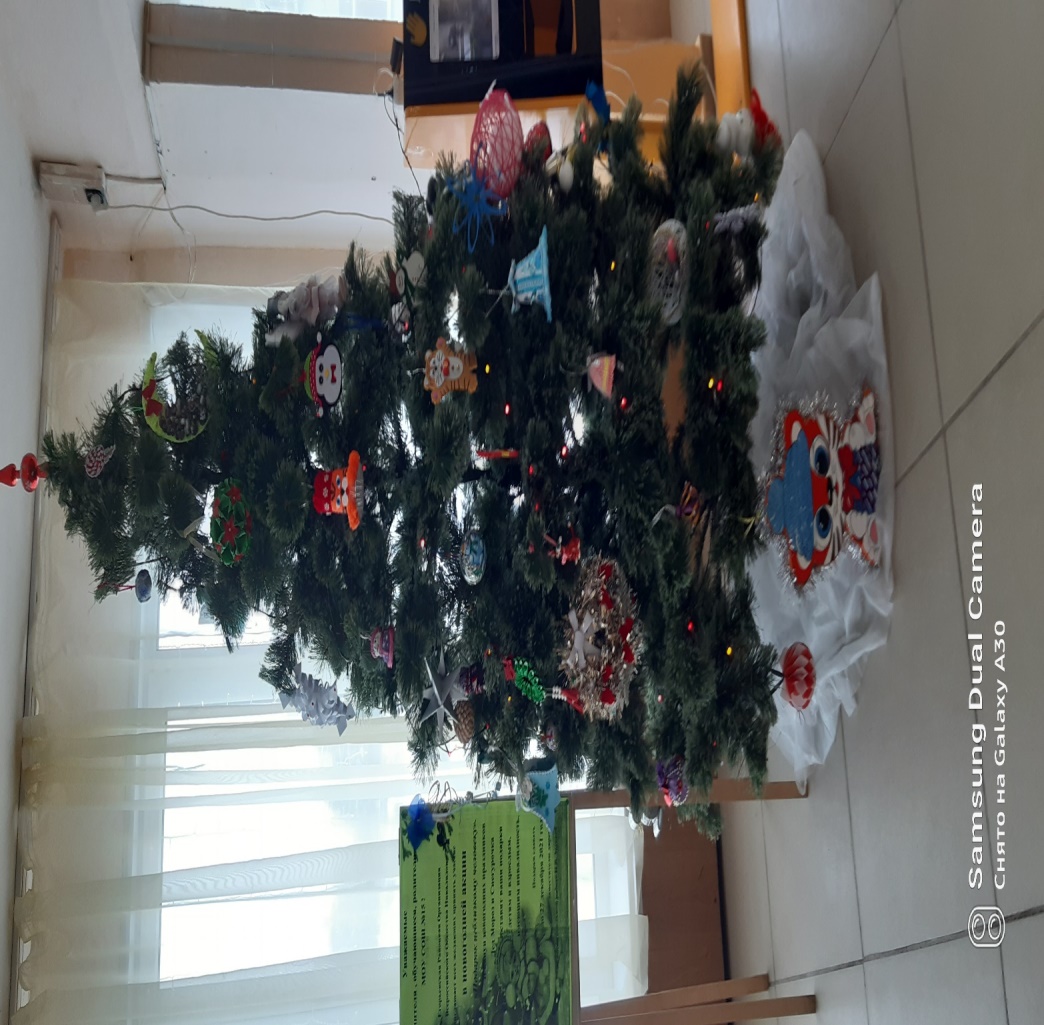 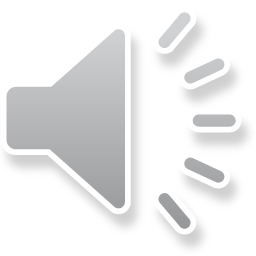